Term Deposit onboarding
Easier, simplified and real-time onboarding applying available authentication, verification and validation capabilities to determine instant approvals
Out-of-Box Solution

Customer On Board 
(eKYC & Credit Assessment)

Instant Product Issuance

Real-time access 
to information
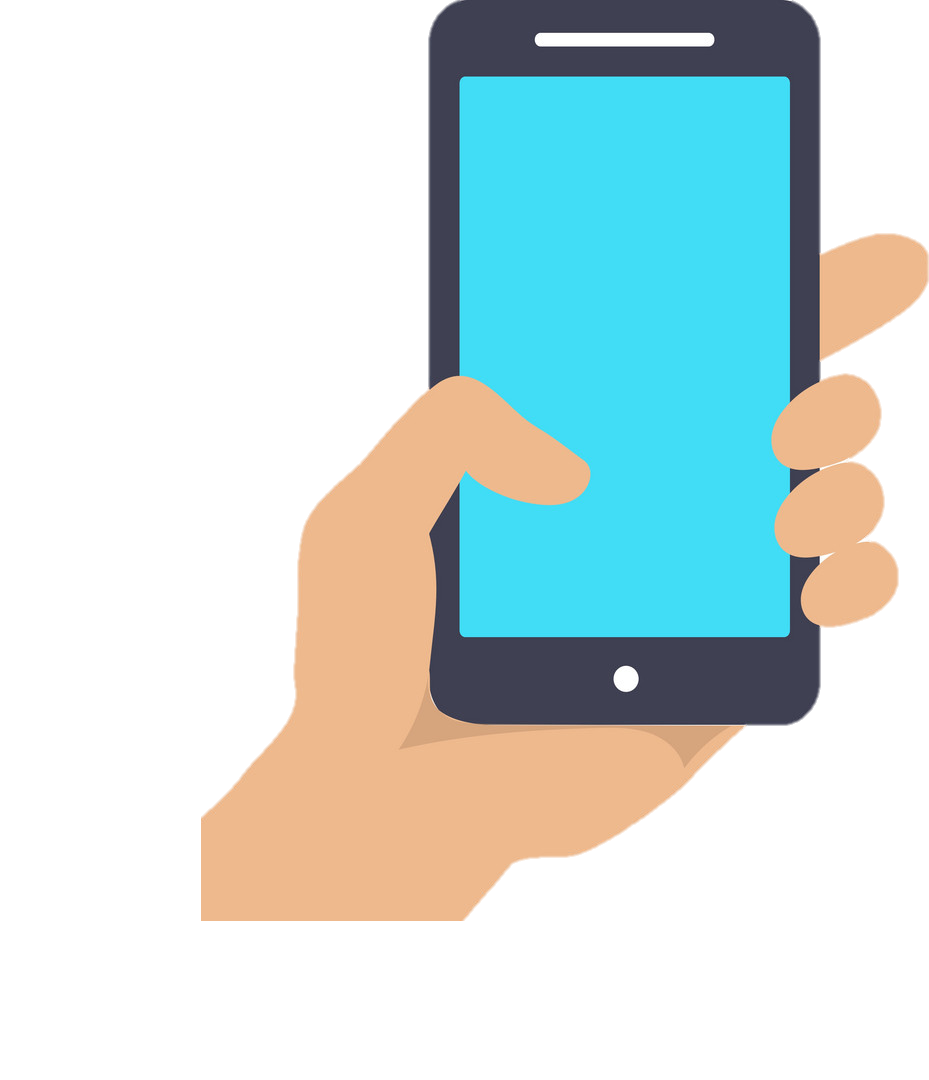 Online Credentials
Product Selection
Customer Registration
Onboarding
Fund Term Deposit
Customer
Access App
Capture Customer Details
eKYC (CTOS)
Create Digital Login ID
Login to App
ID Document Verification
Facial Verification - 4 sec Selfie
Authentication Questions
Select Product
Transfer fund to FD
CIF Creation (Account Open)
Apply Verification Code
CR Assessment 
(CTOS)
Terms & Conditions
FPX Transfer from account in another Bank to Term Deposit Account
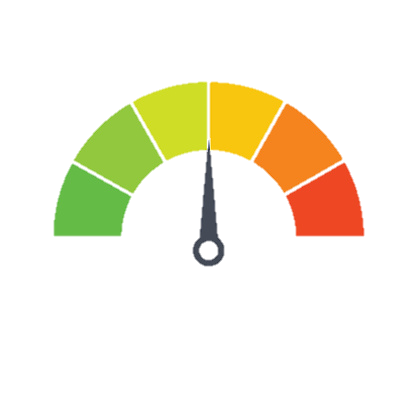 Employment & Income info (EPF)
Credit Rating Data References (CTOS)
Underwriting
Loan Amount & Tenure
Term Deposit onboarding
Fund Term Deposit
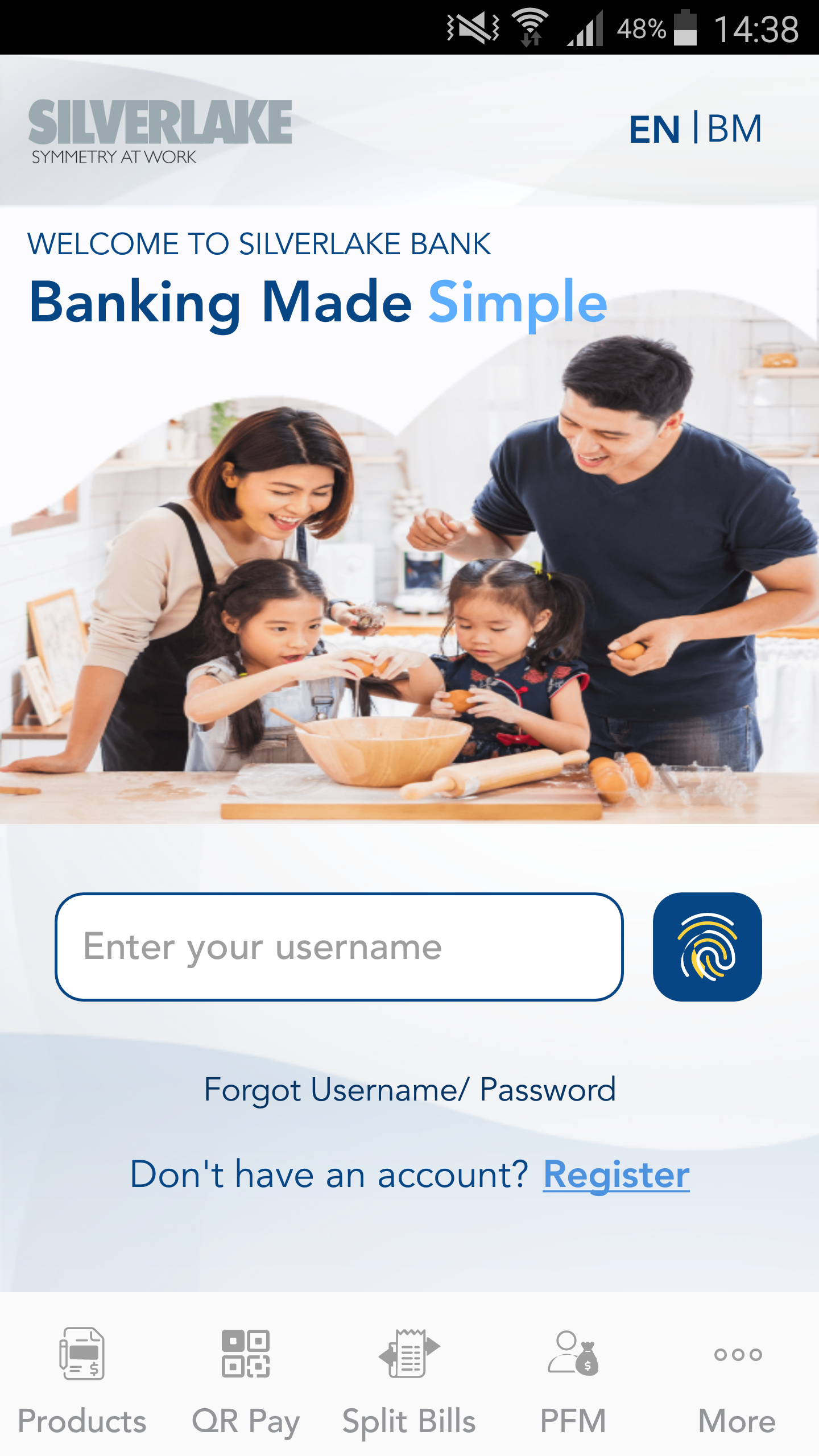 Login to App
Transfer fund to FD
FPX Transfer from account in another Bank to Term Deposit Account
Term Deposit onboarding
Fund Term Deposit
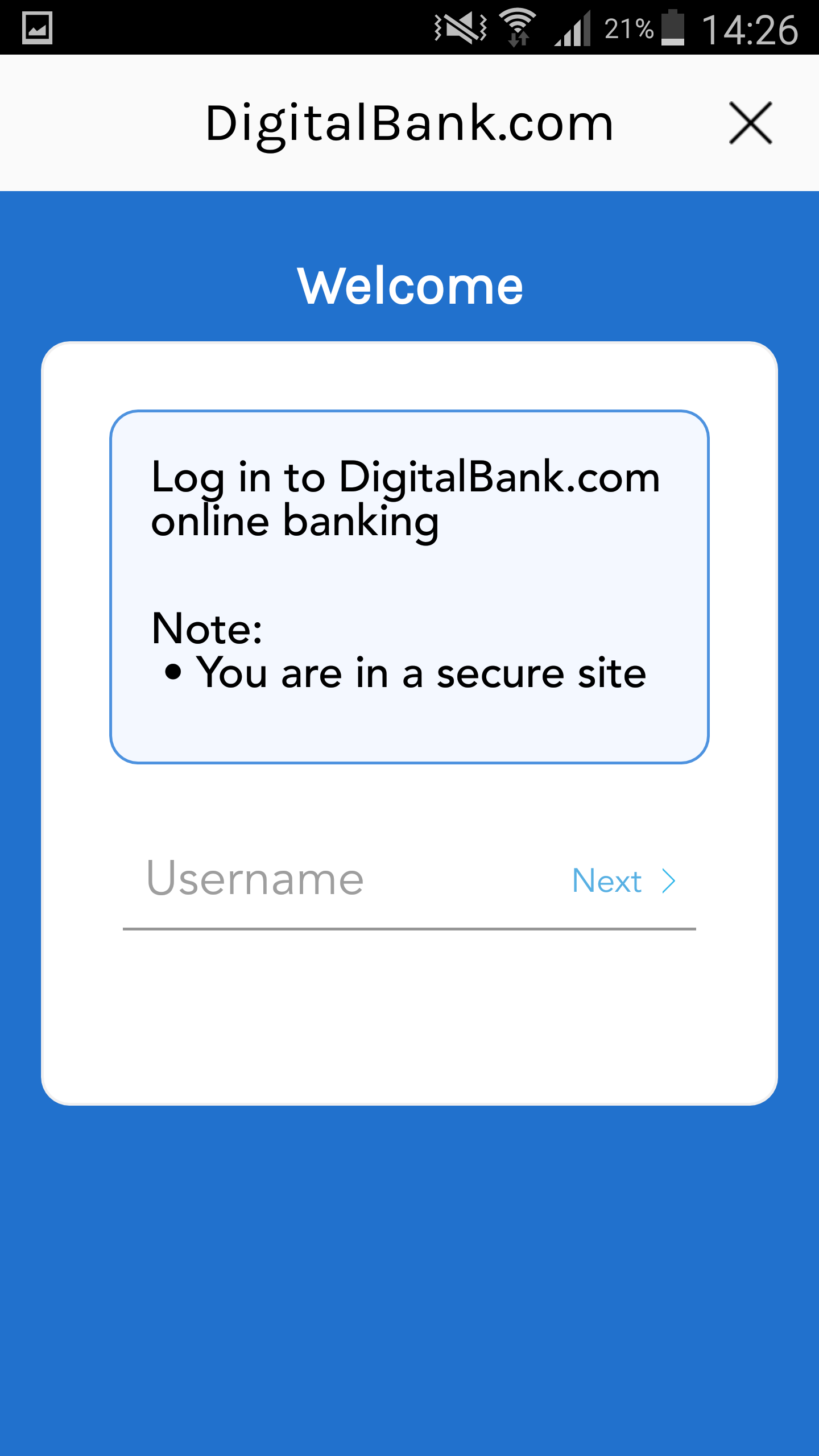 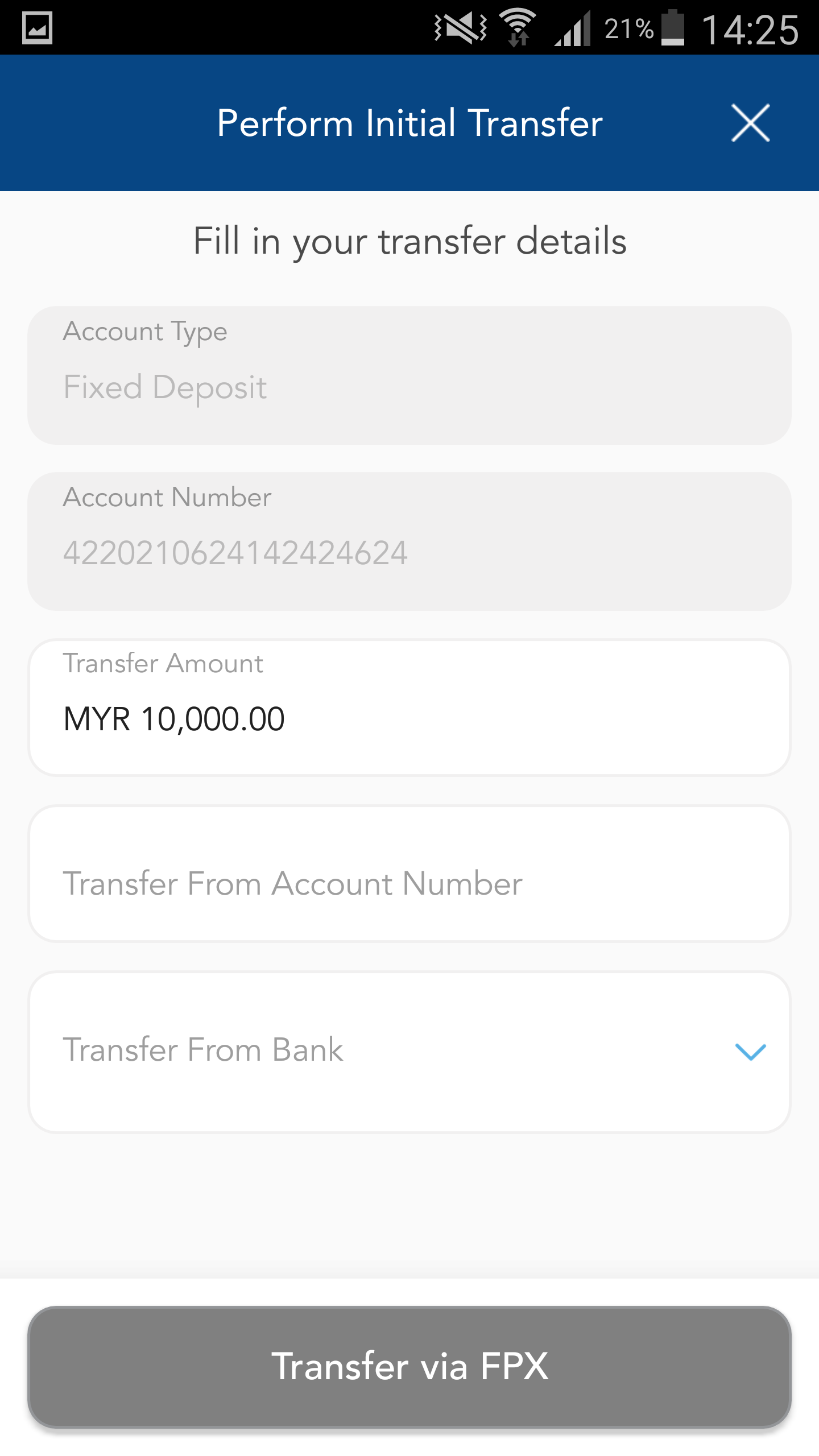 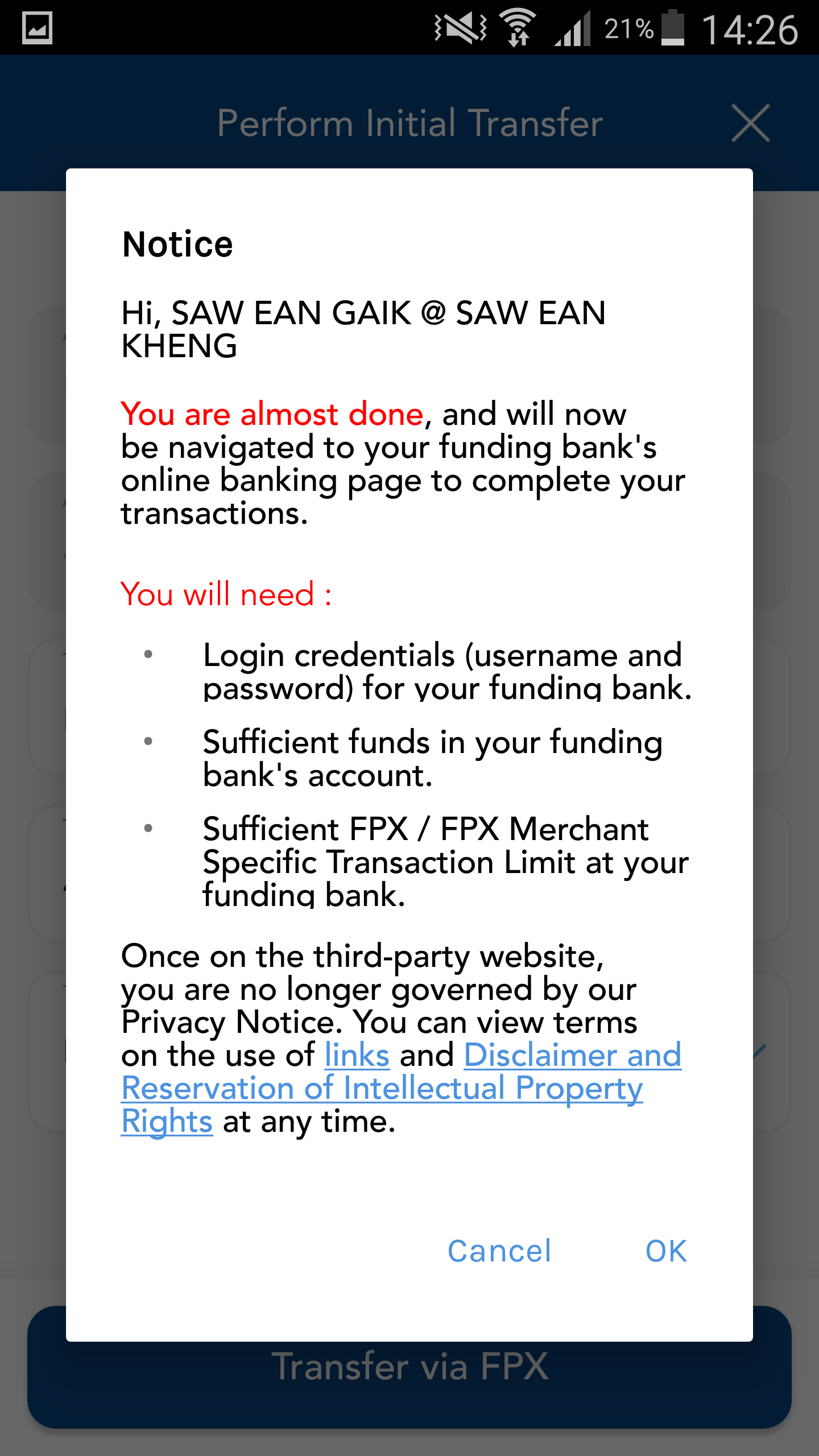 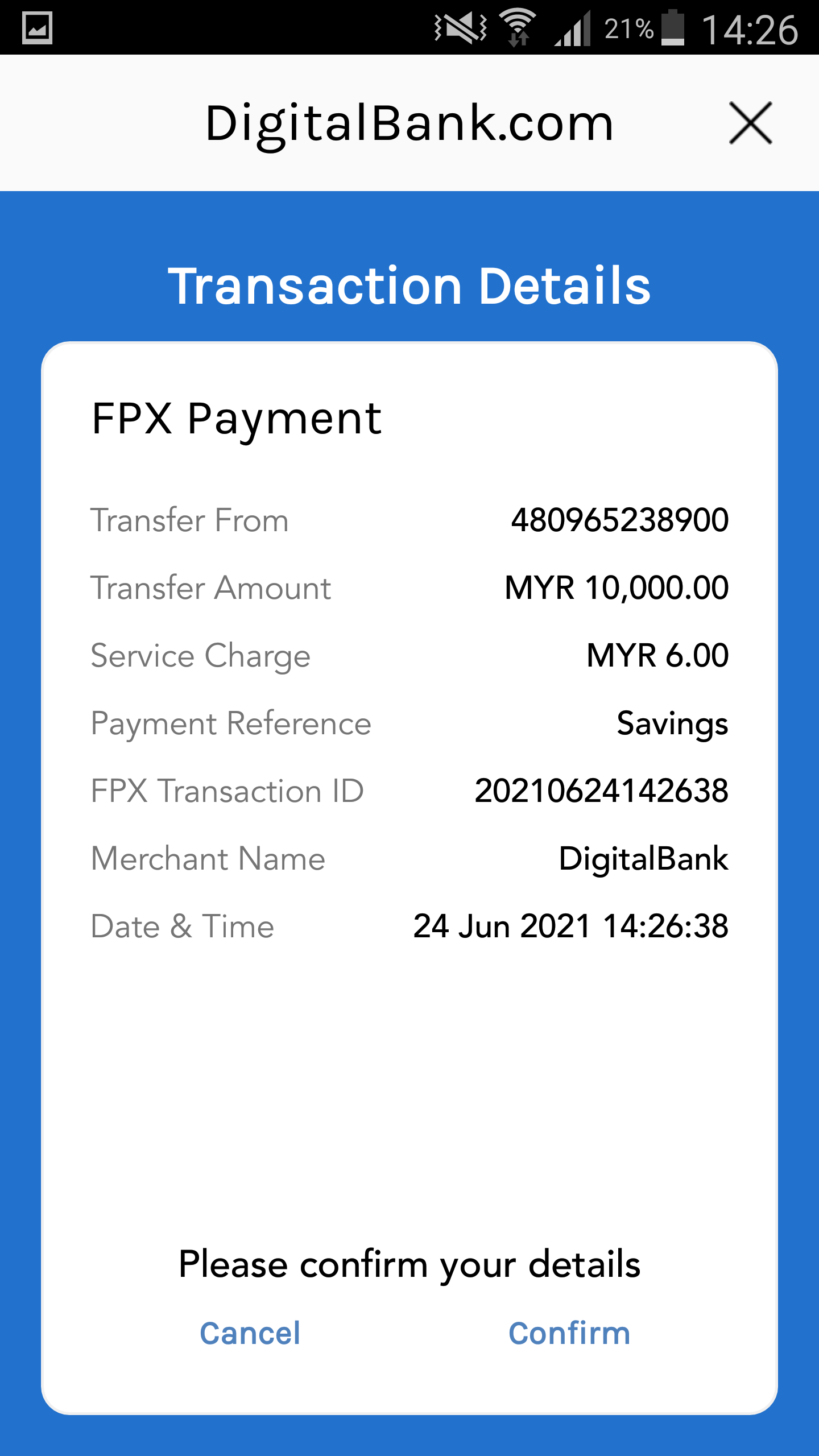 Hi, Lim Beng Ching
Login to App
Transfer Fund to FD
FPX Transfer from account in another Bank to Term Deposit Account